9th Grade Scheduling Presentation
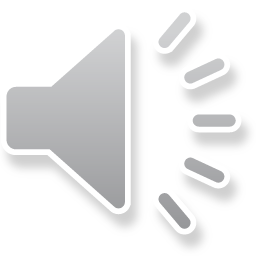 To earn your High School diploma you must earn 22 credits of required and elective courses.
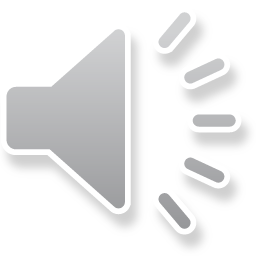 In High School you earn credits for   passing your classes
Each school year students can earn 6 Credits
1st Semester			                                       2nd Semester
	       (September-January)			                                     (January-June)

	            6 classes				                                          6 classes
	         x .5 credit				                                       x .5 credit	
	        = 3.0 credits				                                = 3.0 credits
              
 Each class you take is 0.5 Credits. When you pass it, you earn the credit.
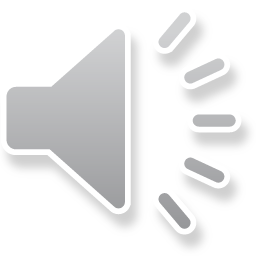 Typical 9th Grade Schedule
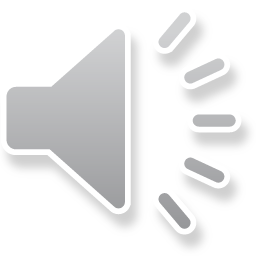 Core Class Placement Process
Students will be pre-scheduled into their core classes based on Data Team review.
Placement into Math or English Support classes will be determined by the Data Team.
Students can apply for Advanced Placement World History by completing and submitting the online Application.
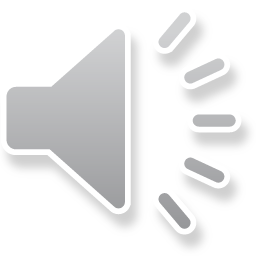 Elective Options for 9th Grade
Art Foundations / Ceramics I/II
Photography I
Treble Chorus I/II / Men’s Chorus I/II
Concert Band I/II
French 1A/1B
German 1A/1B
Spanish 1A/1B
Health
Physical Education 1
Career Technical Education Courses
                  (please refer to online course book)
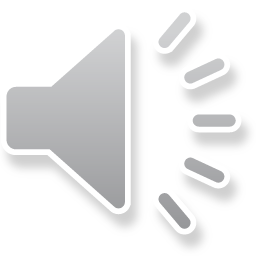 Scheduling Information
You will use your 9th Grade Course Request Form to record your elective courses and alternate choices.

Review the 9th Grade Course Booklet online - Learn about course    offerings.

You will also be selecting elective alternates.

Choose thoughtfully as one or more of your alternates may be used to complete your schedule if there is a conflict. 

If you disagree with a pre-scheduled course, there is a process in place to review your request.
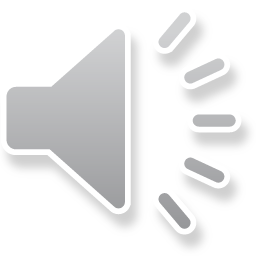 Meet your High School Counselors
Dakota 9th Grade Counselors:  Mrs. Castone & Mrs. Farr

We look forward to meeting you during scheduling
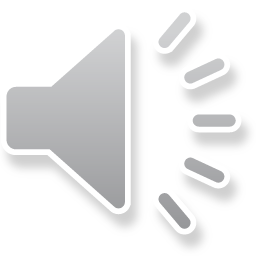